Enzimas
Biol 3063
Objetivos:
Enzimas:
[Speaker Notes: Figure 3.3  Substances Found in Living Tissues
The substances shown here make up the nonmineral components of living tissues (bone would be an example of a mineral component).]
Los substratos se unen a la enzima en un lugar conocido como el sitio activo.
                     
                  E + S  ES  E + P

Este complejo es altamente específico.
Cómo funcionan: formando complejo enzima-substratover:https://www.youtube.com/watch?v=ozdO1mLXBQE
Forma tridimensional de una enzima
Las enzimas reducen la energía de activación de una reacción.Ver: https://www.youtube.com/watch?v=ueup2PTkFW8
El pH afecta la actividad enzimática
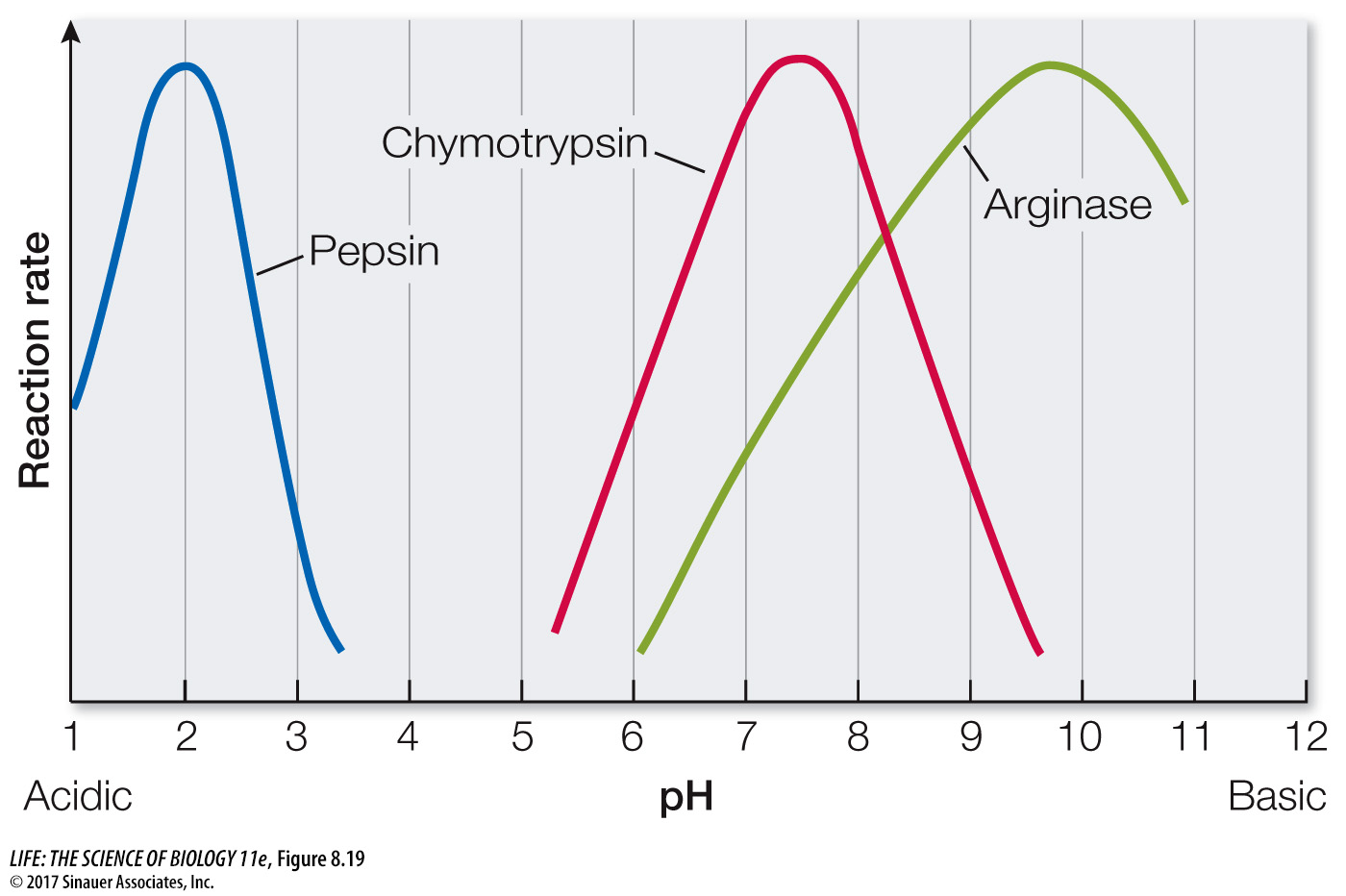 [Speaker Notes: Figure 8.19  pH Affects Enzyme Activity
An enzyme catalyzes its reaction at a maximum rate. The activity curve for each enzyme peaks at its optimal pH. For example, pepsin is active in the acidic environment of the stomach, whereas chymotrypsin is active in the small intestine.]
La actividad enzimática también se ve afectada por la temperatura
Cada enzima tiene una temperature óptima.
A temperaturas altas algunas enzimas se denaturalizan al perder su estructura terciaria.

Vea resumen de efecto de pH y temperatura sobre enzimas:
https://www.youtube.com/watch?v=IoDEjeRZ0xE
Funcionamiento de la catalasa en varios organismos:Experimentos
La catalasa se encuentra en casi todas las células aeróbicas, donde acelera el rompimiento de peróxido de hidrógeno que se produce en reacción de respiración aeróbica.

La catalasa rompe el peróxido de hidrógeno en agua y oxígeno.

Su funcionamiento óptimo es a 37°C y pH de 7.


https://www.youtube.com/watch?v=ozJeehsCG7Q
https://www.youtube.com/watch?v=Ya3k0Qd5N1Q
Funcionamiento de la catalasa
Funcionamiento de la catalasa en varios organismos
Los protocolos de experimentos se encuentran en la separata. Algunos de los ejercicios podrán modificarse.
Presencia de catalasa en animales y plantas
Pedazo de hígado con peróxido de hidrógeno
Pedazo de guineo con peróxido de hidrógeno
Efecto de la temperatura sobre el funcionamiento de la catalasa
Las instrucciones generales del experimento se encuentran en su separata.
Efecto de la temperature sobre el funcionamiento de la catalasa
Hígado a 32°C
Hígado a 70°C
Hígado a -10°C
Efecto del pH sobre el funcionamiento de las enzimas
Vea la demostración para observar cómo el pH altera el funcionamiento de la catalasa. Las instrucciones generales del experimento se encuentran en su separata.
Efecto del pH sobre el funcionamiento de catalasa
ácido
Base*
* Puede dar negativo, dependiendo de la solución.  Comparar con resultado positivo.